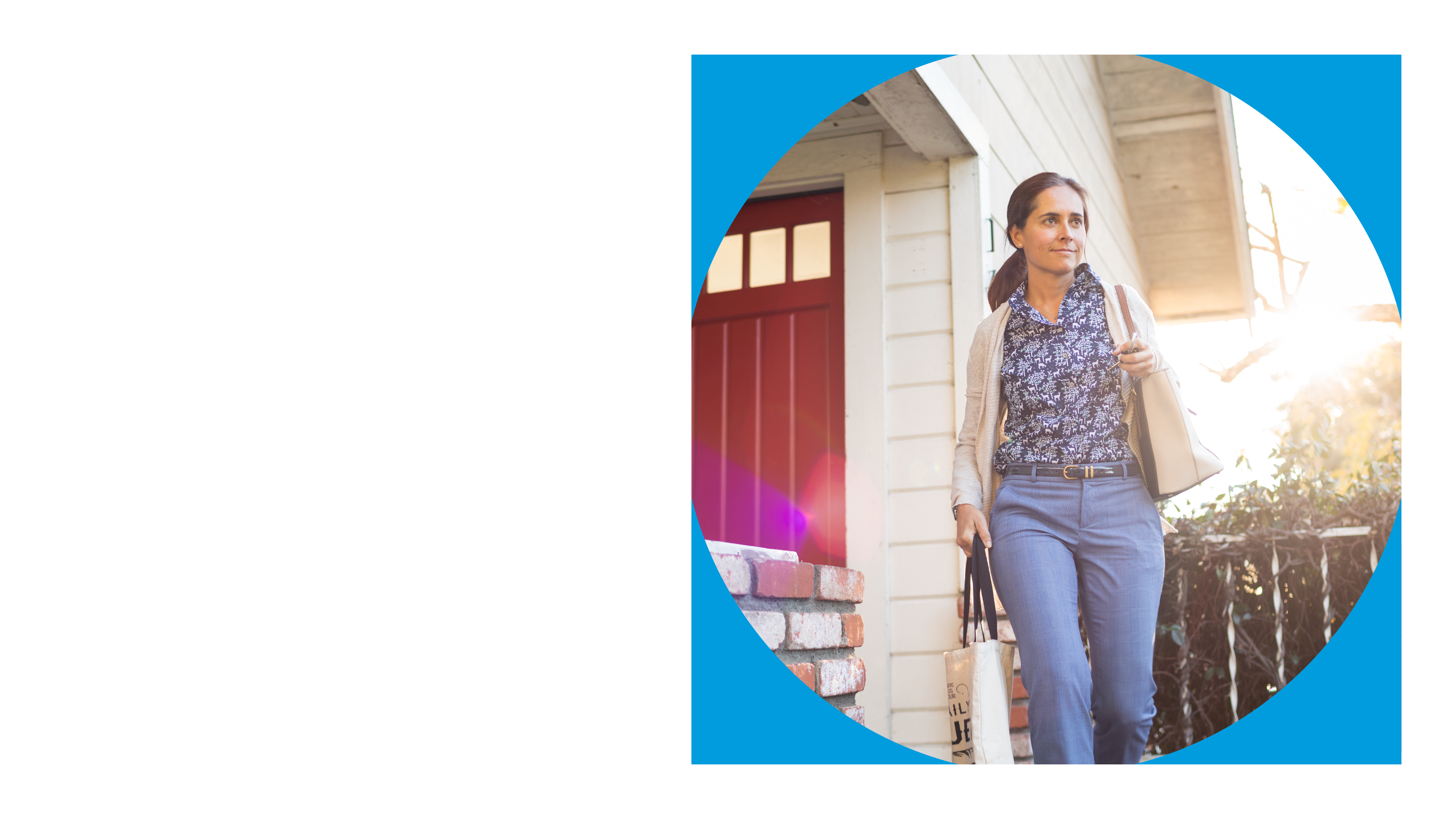 New Resources, Support, and Processes
Launching in 2019-20
A system of resources and supports for all AP students, teachers, and coordinators launches in 2019–2020.
Educator-driven changes
Each year, thousands of teachers, AP coordinators, and school leaders share feedback about the AP® program. They ask for:
Effective resources, better support, and meaningful feedback
Options to help students at varying levels of readiness learn college-level concepts
Strategies for building and sustaining student engagement
Faster, easier exam ordering and administration processes
Educators know the support they want—so we listened and learned
See what’s on               the way
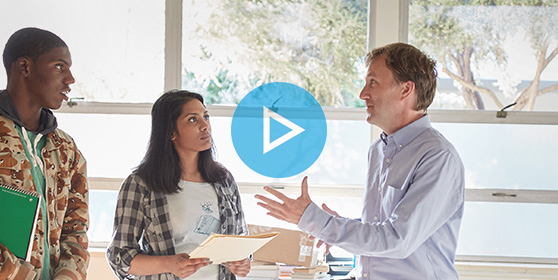 For all schools in 2019-20
https://youtu.be/czGI4znX9Tg
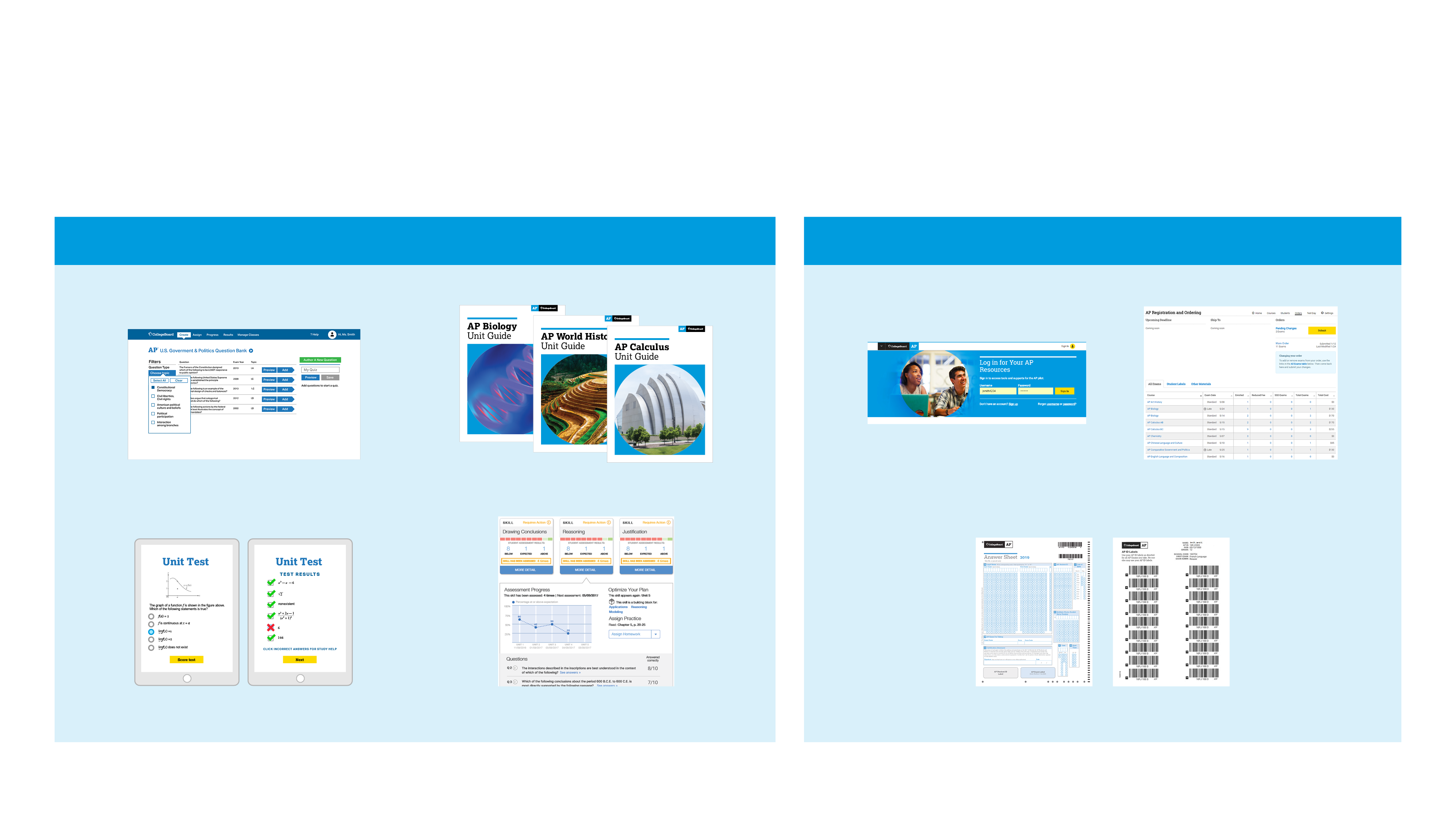 Resources and Supports for AP
Designed to motivate students and improve the AP classroom experience
Instructional Resources
Ordering and Administration Supports
AP Question Bank
Unit Guides
Digital Activation
Streamlined Ordering
Unit Assessments
Performance Dashboards
Personalized Labels